1. juli 2024
Markedsdialog hos BIOFOS vedr. analyseopgaver spildevand, slam, aske, kedelvand og røggas
1. Juli 2024
Velkomst og kort præsentation af deltagere
Om BIOFOS
Introduktion til udbudsmaterialet
Drøftelse af spørgsmål
Konditionsmæssighed
Det videre forløb
Agenda
1. Velkomst og kort præsentation af deltagere
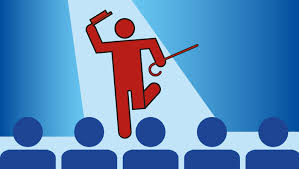 Fra BIOFOS

Fra markedet
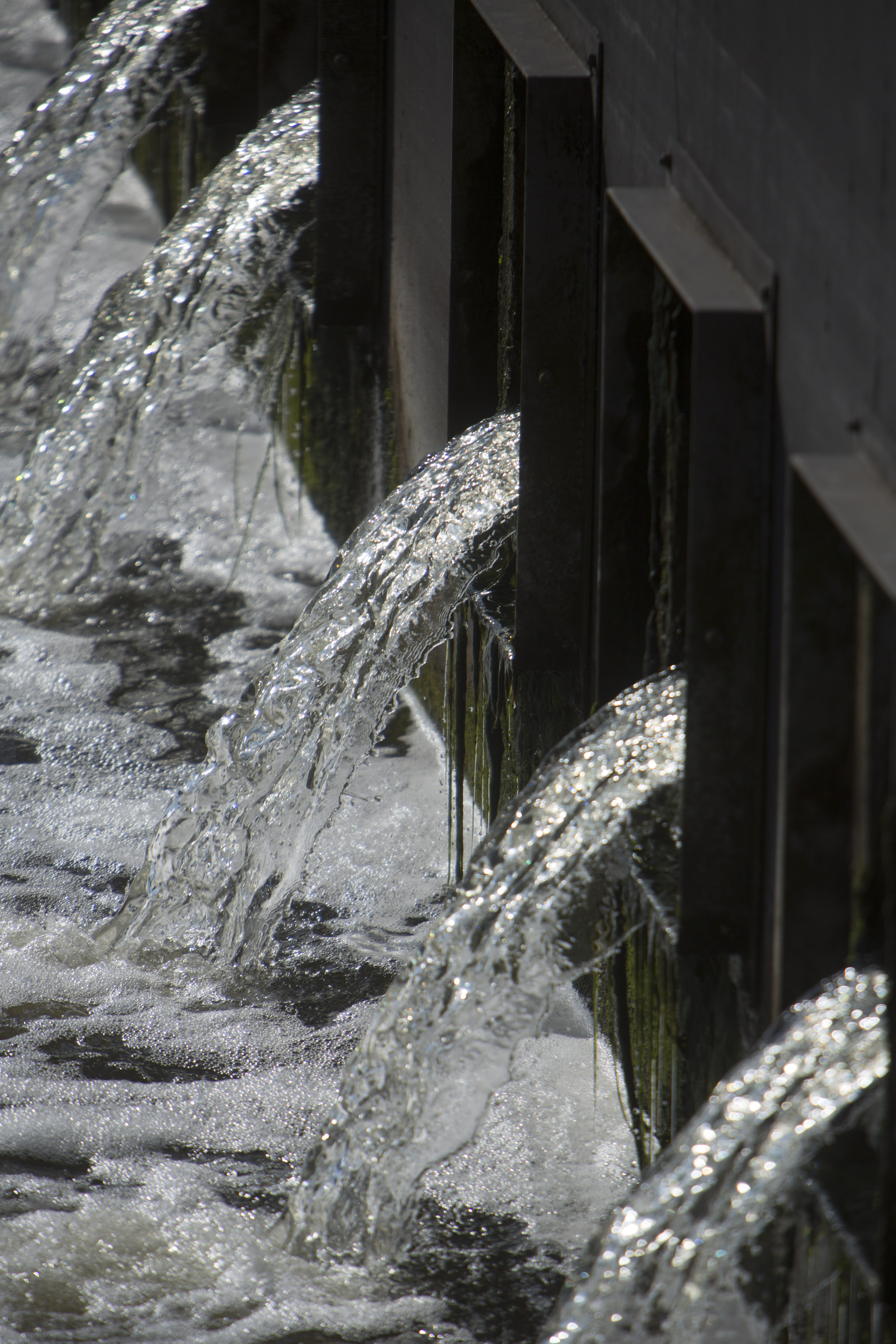 2. Om BIOFOS
Danmarks største spildevandsvirksomhed
BIOFOS renser vandet for 1,2 mio. indbyggere i hovedstadsområdet på vores tre renseanlæg: Lynetten, Avedøre og Damhusåen.

Ressourcerne i spildevandet udnytter vi til klimavenlig energi i form af el, biogas og fjernvarme til forsyningsnettet.

BIOFOS har desuden en aktiv skoletjeneste, hvor skoleelever hvert år modtager undervisning i spildevand, miljø og bæredygtig energi.
3. Introduktion til udbuddet
Udbud med forhandling

Vigtige rammer for udbudsprocessen herunder
Ansøgningsfase (Mest relevante referencer) og tilbudsfase (Hvad vægter positivt)
BIOFOS kan træffe tildelingsbeslutning på grundlag af de først modtagne tilbud. Det er således ikke givet, at BIOFOS vælger at afholde forhandlingsmøder, ligesom tilbudsgiverne ikke nødvendigvis får adgang til at afgive et yderligere tilbud.
3. Introduktion til udbuddet- Udbudsbekendtgørelse- Udbudsbetingelser (nærværende dokument)- Det fælles europæiske udbudsdokument (ESPD) (skal udfyldes af ansøger)- Bilag 1 – Rammeaftale- Bilag 1A – Lærlingeklausul (DELAFTALE 1)- Bilag 1B – Leverandørens overholdelse af aftalens lærlingeklausul (DELAFTALE 1)- Bilag 2 – Standardbetingelser – AB Service- Bilag 3 – Information til eksterne samarbejdspartnere om sikkert og sundt arbejde Vær opmærksom på krav om vaccine og sikkerhedsudstyr- Bilag 4 – Kravspecifikation og løsningsbeskrivelse- Bilag 4A – Miljøstyrelsens tekniske anvisning for prøvetagning på renseanlæg- Bilag 4B – Tekniske krav til delaftale 1 Spildevand og slam- Bilag 4C – Tekniske krav til delaftale 2 Aske og kedelvand- Bilag 4D – Tekniske delaftale 3 Røggas- Bilag 4E – Adresseoversigt- Bilag 5A – Tilbudsliste for delaftale 1 Spildevand og slam: Pris (Skal udfyldes af tilbudsgiver)- Bilag 5B – Tilbudsliste for delaftale 2 Aske og kedelvand: Pris (Skal udfyldes af tilbudsgiver)- Bilag 5C – Tilbudsliste for delaftale 3 Røggas: Pris (Skal udfyldes af tilbudsgiver)- Bilag 6 – Skabelon for fremsendelse af spørgsmål (udfyldes, hvis relevant)- Bilag 7 – Skabelon for konsortieerklæring (udfyldes af ansøger, hvis relevant)- Bilag 8 – Skabelon for støtteerklæring (udfyldes af ansøger, hvis relevant)- Bilag 9 – Skabelon for underleverandørerklæring (udfyldes af ansøger, hvis relevant)- Bilag 10 – Tro- og loveerklæring vedr. forbindelser til Rusland (skal udfyldes af ansøger)
3. Introduktion til udbuddet
Kravspecifikation
Opdeling i krav (K) og mindstekrav (MK) – hvad betyder det?
4. Drøftelse af spørgsmål
Hvordan laver markedet egenkontrol ift. at sikre korrekte analyseresultater?
Hvordan sikrer markedet, at tidsfristerne for levering af korrekte analyseresultater overholdes, herunder hvordan håndteres apparatnedbrud? 
Vil en bodsbestemmelse gøre en forskel ift. hvordan markedet prioriterer at få løst opgaverne indenfor tidsfristerne?
Hvad er markedets system for prøvemærkning og prøveregistrering (analyserekvisitioner)?
Der stilles krav om, at leverandøren har et online system, hvor BIOFOS kan se foreløbige analyseresultater – hvilket slags system stiller markedet til rådighed?
Der stilles krav vedr. kundeservice - hvilken form for kundeservice stiller markedet til rådighed? BIOFOS har sat et krav til åbningstider (kl.7-16) Kan markedet levere dette?
Kan markedet stille et QAL 3-program (røggas) til rådighed?
Levering af testgasser til QAL 3-måling?
Kan markedet overholde sprogkravet – alt kommunikation på dansk?
Hvor længe opbevarer markedet analyseresultater?
Der kommer flere krav fra Miljøstyrelsen, når byspildevandsdirektivet implementeres i DK – er markedet klar på, at BIOFOS skal have lavet endnu flere prøver?
4. Drøftelse af spørgsmål
[Indsæt eventuelle spørgsmål modtaget fra markedet inden markedsdialogen]
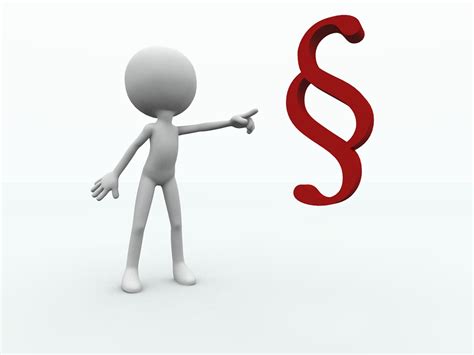 5. Konditionsmæssighed
Opfyld alle mindstekrav i udbuddet
Opmærksomhedspunkter:
 Skriv ikke mindre eller mere end anmodet om.
Lav ikke forbehold i dit tilbud.
BIOFOS er i alle tilfælde berettiget til at forkaste tilbud, som indeholder forbehold og lignende, og vil i visse tilfælde ligefrem være forpligtet hertil.
Stil i stedet spørgsmål
Kun kommunikation via udbudssystemet
6. Det videre forløb
1. Forventet tidsplan, se oversigt til højre

2.  Påmindelse: Anmodning om advisering på ”Markedsdialog” i Mercell betyder ikke, at man får automatisk advisering fra Mercell, når selve udbuddet offentliggøres.
BIOFOS takker for i dag.
Referat udsendes snarest muligt.